Burgerlijke cultuur en hofcultuur
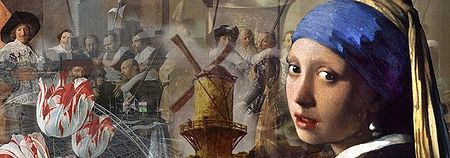 Wat gaan we doen ?
Les doelen

Vorige lesAbsolutisme

Burgerlijke cultuur in Nederland

Hofcultuur in Frankrijk

Zelfstandig werken

Afsluiting
Wat gaan we doen?
Lesdoelen
Vorige les
Burgerlijke Cultuur
Hofcultuur
Zelfstandig werken
Afsluiting
Lesdoelen
Wat gaan we doen?
Lesdoelen
Vorige les
Burgerlijke Cultuur
Hofcultuur
Zelfstandig werken
Afsluiting
Aan het einde van de les kunnen jullie:
Uitleggen hoe de burgerlijke cultuur in de Republiek eruit zag;
4 belangrijke Nederlandse kunstschilders benoemen;
5 eigenschappen benoemen die de Franse edelen moesten brengen naar het Hof van Lodewijk de XIV;
Uitleggen waarom het ballet belangrijk was voor Lodewijk de XIV;


KA:
24. de bijzondere plaats in staatkundig opzicht en de bloei in economisch en cultureel opzicht van de Nederlandse Republiek
Vorige les
Wat gaan we doen?
Lesdoelen
Vorige les
Burgerlijke Cultuur
Hofcultuur
Zelfstandig werken
Afsluiting
Burgerlijke Cultuur
Wat bedoelen we met Burgerlijke Cultuur?
Geen rol van een koning op de volgende gebieden:

Politiek
Kunst
Gewoonten en gebruiken

Waarom in Nederland?
Weinig adel
Geen koning
Wat gaan we doen?
Lesdoelen
Vorige les
Burgerlijke Cultuur
Hofcultuur
Zelfstandig werken
Afsluiting
Burgerlijke Cultuur
Het burgerschap:

Als je het had kon je deelnemen in het bestuur;
In de praktijk waren dat vooral regenten;

Bekend aspect van de Nederlandse cultuur: Schilderkunst!
Rembrandt van Rijn
Jan Steen
Frans Hals
Johannes Vermeer
Wat gaan we doen?
Lesdoelen
Vorige les
Burgerlijke Cultuur
Hofcultuur
Zelfstandig werken
Afsluiting
Hofcultuur in Frankrijk
Adel in Versailles
Edelen moeten kennis hebben van:
Literatuur
Theater
Muziek
Mode
Goede smaak en manieren
Schermen
Ballet

Ballet was niet alleen voor vermaak maar ook voor Lodewijk XIV om zijn macht te bezegelen.
Wat gaan we doen?
Lesdoelen
Vorige les
Burgerlijke Cultuur
Hofcultuur
Zelfstandig werken
Afsluiting
Zelfstandig werken
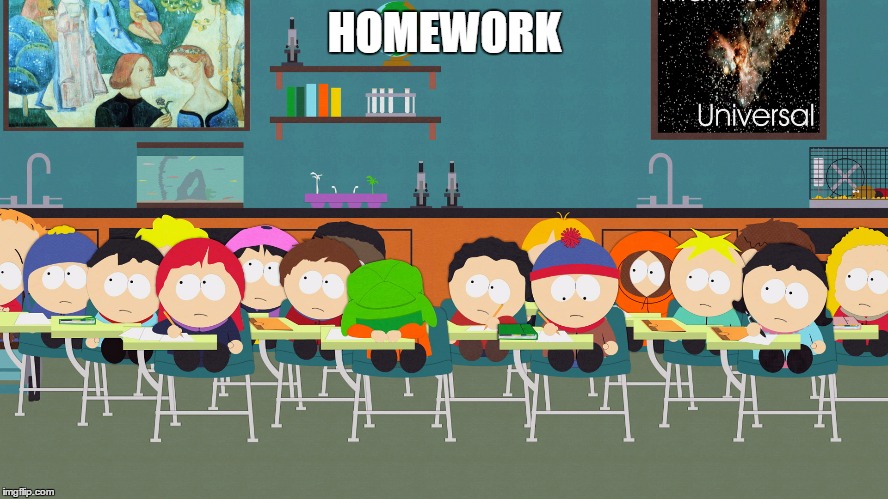 Wat gaan we doen?
Lesdoelen
Vorige les
Burgerlijke Cultuur
Hofcultuur
Zelfstandig werken
Afsluiting
Huiswerk:
Maken vragen: 7.2 opdr. 4,5,7,8,10
Zelfstandig werken
Aan het einde van de les kunnen jullie:
Uitleggen hoe de burgerlijke cultuur in de Republiek eruit zag;
4 belangrijke Nederlandse kunstschilders benoemen;
5 eigenschappen benoemen die de Franse edelen moesten brengen naar het Hof van Lodewijk de XIV;
Uitleggen waarom het ballet belangrijk was voor Lodewijk de XIV;


KA:
24. de bijzondere plaats in staatkundig opzicht en de bloei in economisch en cultureel opzicht van de Nederlandse Republiek
Wat gaan we doen?
Lesdoelen
Vorige les
Burgerlijke Cultuur
Hofcultuur
Zelfstandig werken
Afsluiting